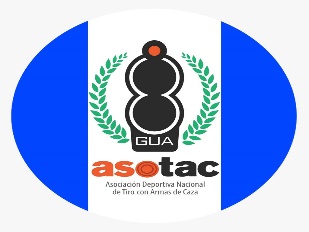 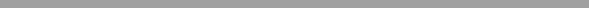 Asociación Deportiva Nacional de Tiro con Armas de Caza
La Asociación Deportiva Nacional de Tiro con Armas de Caza con relación al numeral 24 del artículo 10 del Capítulo segundo, Decreto 57-2008 informa:Que por ser esta Asociación una Institución pública aunque no es de carácter internacional, ha publicado en los numerales correspondientes de este artículo las compras y contrataciones realizadas con fondos públicos.
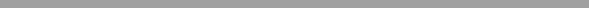 (Artículo 10, numeral 24, Ley de Acceso a la Información Pública)
INFORMACIÓN DE COMPRAS Y CONTRATACIONES DE ENTIDADES DE CARÁCTER INTERNACIONAL
Vigente período 2025